Le monde agricole wallon et ses enjeux
Conférence de presse
25 juillet 2022
Introduction
Pourquoi s’intéresser au monde agricole aujourd’hui? 

4 agriculteurs wallons sur 10 sont en relation avec CBC
4ème Observatoire CBC du monde agricole
Dernier Observatoire en 2019 pré-Covid
Paradoxes et désillusion du secteur agricole
Hausse des coûts et questionnement sur la rentabilité des exploitations
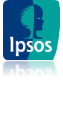 Enquête réalisée par le bureau
Description de l’ECHANTILLON
TAILLE DE L’ECHANTILLON
Méthode de collecte de données
Période du terrain
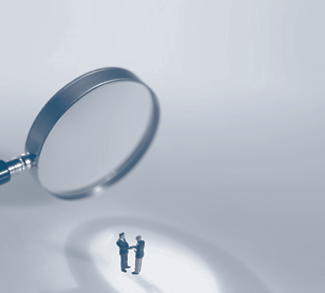 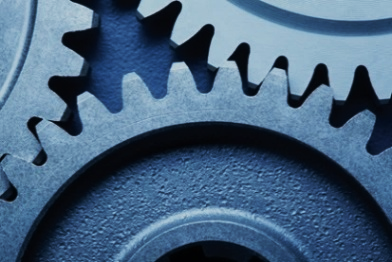 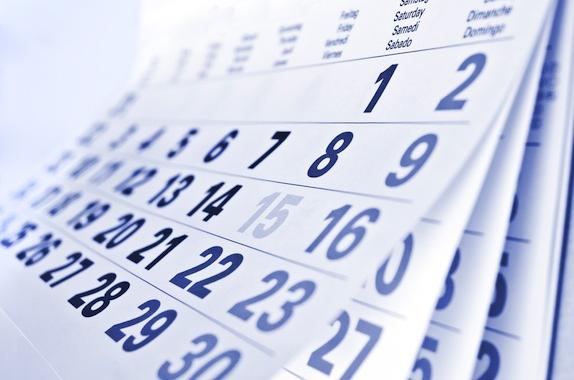 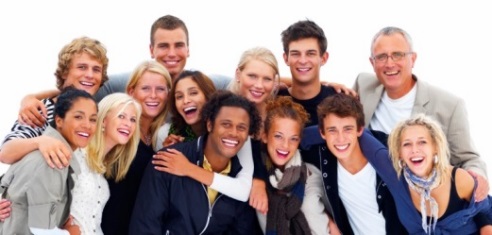 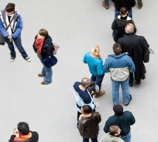 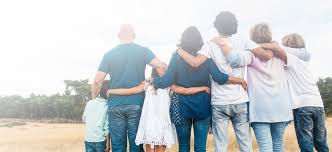 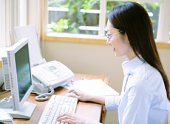 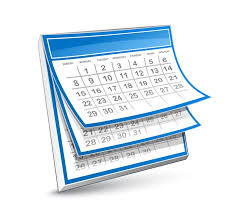 Agriculteurs wallons, représentatifs en termes de provinces
DU:  
16/06/2022 

AU: 
30/06/2022
n=300
CATI
répondants
Marge d’erreur max. de 5,7%
3
Description de l’échantillon
1
Description de l’échantillon
Profil
TAILLE DE L’EXPLOITATION (MOYENNE)
sECTEURS
68 HA
PROVINCES
sexe
Age
23%
77%
Pondérés selon les provinces et les secteurs
5
[Speaker Notes: Vérifier 68 HA]
2
Le monde agricole wallon et les outils numériques
Utilisez-vous des outils numériques dans le cadre de vos activités professionnelles ?
6 agriculteurs wallons sur 10 utilisent des outils numériques dans le cadre de leurs activités professionnelles, principalement au bureau.
NET Oui 
64%
Vs 63% en 2019
7
Base:	 Total (n=300)
[Speaker Notes:  Moyenne d’âge relativement élevée c’est logique d’avoir 1/3 qui n’utilise]
Quelle utilisation faites-vous de ces outils numériques dans le cadre de vos activités professionnelles ?
Les outils numériques permettent avant tout aux agriculteurs d’exécuter des opérations financières/bancaires, de régler l’administratif et de rechercher des infos.
N.A.
Base:	 Les répondants qui utilisent des outils numériques dans le cadre de leurs activités professionnelles ? (n=199)
Augmentation significative (95%)
Diminution significative (95%)
[Speaker Notes: Logique top 3
Opérations bancaires dévenues une réalité même pour le secteur agricole]
Quels sont pour vous les freins possibles à utiliser (davantage) les outils numériques et nouvelles technologies ?
Le coût et la complexité sont les principaux freins à utiliser (davantage) les outils numériques et les nouvelles technologies.
9
Base:	 Total (n=300)
[Speaker Notes: Logique 
Mouchoir de poche fiabilité]
3
Le monde agricole wallon entre durabilité et nouvelles technologies
En termes de durabilité, sur quel pilier en priorité pensez-vous que les nouvelles technologies (GPS, drone, pluviomètre connecté, robots, etc.) auront un impact positif pour votre exploitation?
Selon 4 agriculteurs wallons sur 10 qui utilisent des outils numériques, les nouvelles technologies auront un impact positif pour leur exploitation en terme de durabilité environnementale.
11
Base:	 Les répondants qui utilisent des outils numériques dans le cadre de leurs activités professionnelles (n=199)
Augmentation significative (95%)
Diminution significative (95%)
Selon vous, les nouvelles technologies vont améliorer la durabilité économique de votre exploitation en vous permettant de …?
Pour plus d’1 agriculteur wallon sur 2 qui utilisent des outils numériques, les nouvelles technologies amélioreront leur durabilité économique en réduisant leurs coûts.
12
Base:	 Les répondants qui utilisent des outils numériques dans le cadre de leurs activités professionnelles (n=199)
Augmentation significative (95%)
Diminution significative (95%)
[Speaker Notes: Constante : 
- Désillusion par rapport aux nouvelles technologies? Beaucoup d’attentes en 2019
- Impact COVID qui a freiné beaucoup d’initiatives]
En matière de durabilité sociale, sur quels éléments les nouvelles technologies auront-elles un impact positif?
Pour 3 agriculteurs sur 4 qui utilisent des outils numériques, les nouvelles technologies amélioreront leur durabilité sociale en optimisant leurs équipements, ce qui facilitera leur travail et améliorera leur bien-être.
13
Base:	 Les répondants qui utilisent des outils numériques dans le cadre de leurs activités professionnelles (n=199)
Augmentation significative (95%)
Diminution significative (95%)
[Speaker Notes: Impact COVID sur tout ce qui était de nature sociale]
En matière de durabilité environnementale, sur quels éléments les nouvelles technologies auront-elles un impact positif?
Pour 6 agriculteurs sur 10 qui utilisent des outils numériques, les nouvelles technologies amélioreront leur durabilité environnementale en leur permettant de diminuer les doses d’intrants utilisés.
14
Base:	 Les répondants qui utilisent des outils numériques dans le cadre de leurs activités professionnelles (n=199)
Augmentation significative (95%)
Diminution significative (95%)
[Speaker Notes: Trop optimiste par rapport au soutien des nouvelles technlogies]
Selon vous, l’utilisation des nouvelles technologies vous aideront-elles à diminuer votre empreinte écologique et ainsi contribuer au défi climatique ?
7 agriculteurs sur 10 qui utilisent des outils numériques, pensent que les nouvelles technologies vont les aider à diminuer leur empreinte écologique.
2019
N=253
AUCUNE IDÉE
OUI
NON
15
Base:	 Les répondants qui utilisent des outils numériques dans le cadre de leurs activités professionnelles (n=199)
Augmentation significative (95%)
Diminution significative (95%)
[Speaker Notes: Ca reste fort mais désillusion générale. 
Forte attente et déception par le COVID et ça ne s’est pas produit. On peut légitement se poser la question de savoir si l’attente n’est pas trop forte.]
Avez-vous prévu des investissements technologiques dans les deux prochaines années ?
1 agriculteur sur 4 qui utilise des outils numériques, a prévu des investissements technologiques dans les 2 prochaines années.
2019
N=253
OUI
NON
16
Base:	 Les répondants qui utilisent des outils numériques dans le cadre de leurs activités professionnelles (n=199)
Augmentation significative (95%)
Diminution significative (95%)
[Speaker Notes: Forte augmentation 
Contradiction chez 
Ils en attendent moins mais c’est devenu incontournable dans le monde actuel donc ils sont prêts à le faire]
Aimeriez-vous être capable d’estimer l’empreinte environnementale de votre exploitation ?
1 agriculteur sur 2 aimerait pouvoir estimer l’empreinte environnementale de son exploitation.
OUI
NON
17
Base:	Total (n=300)
[Speaker Notes: Prise de conscience]
Pensez-vous que votre exploitation est capable de s’adapter aux défis énergétiques, climatiques et environnementaux actuels et à venir ?
La majorité des agriculteurs pense que leur exploitation est capable de s’adapter aux défis énergétiques, climatiques et environnementaux actuels et à venir.
Oui
Non
18
Base:	 Total (n=300)
[Speaker Notes: 1 sur 2 pense qu’il peut s’adapter aux défis]
4
Le monde agricole wallon face aux crises Covid et ukrainienne
Dans le cadre de la crise Covid, avez-vous modifié la production de votre exploitation ?
1 agriculteur sur 10 a modifié la production de son exploitation dans le cadre de la crise Covid.
OUI
NON
20
Base:	Total (n=300)
[Speaker Notes: C’est très peu mais c’est normal étant donné l’échantillon avec une majorité d’élevage et de culture et qu’on ne modifie pas son activité du jour au lendemain.]
Dans le cadre de la crise Covid, avez-vous modifié la commercialisation de vos produits ?
1 agriculteur sur 10 a modifié la commercialisation de ses produits dans le cadre de la crise Covid.
OUI
NON
21
Base:	Total (n=300)
De quelle manière avez-vous modifié la commercialisation de vos produits ?
Parmi les agriculteurs qui ont modifié la commercialisation de leurs produits dans le cadre de la crise Covid, 1 sur 3 a augmenté ses ventes à la ferme.
22
Base:	 Les répondants qui ont modifié la commercialisation de leurs produits (n=31)
La modification de vos modes de production ou de commercialisation a-t-elle nécessité des investissements financiers ?
Parmi les agriculteurs qui ont modifié leur production et/ou la commercialisation de leurs produits dans le cadre de la crise Covid, 4 sur 10 ont eu besoin d’investissements financiers pour le faire.
OUI
NON
23
Base:	 Les répondants qui ont modifié leur production et/ou la commercialisation de leurs produits (n=44)
[Speaker Notes: Néanmoins, par rapport à 2019, davantage de Belges semblent plus confiants et estiment préparer suffisamment leur pension.]
Selon vous, ces investissements financiers ont-ils été rentables ?
Pour la plupart des agriculteurs qui ont eu besoin d’investissements financiers afin de modifier leur production ou la commercialisation de leurs produits, cela a été rentable.
OUI
NON
24
Base:	 Les répondants pour lesquels la modification de la production ou de la commercialisation a nécessité des investissements 
	 financiers (n=16)
[Speaker Notes: Ceux qui l’ont fait ont tiré leur épingle du jeu
Il ne faut pas subir mais s’adapter]
Selon vous, quel bilan tirez-vous de la crise Covid ?
Au bilan de la crise Covid, 1 agriculteur sur 5 a réfléchi quant à la viabilité de son mode de production et s’est vu encouragé à augmenter ses ventes en circuit court.
25
Base:	 Total (n=300)
[Speaker Notes: Deux visions 
Ceux qui en ont profité et se sont posé les bonnes questions en faisant du circuit court
Ceux qui ont remis en question leur activité en remettant en question leurs projets d’avenir 

 citation il a investi]
Dans le cadre de la crise Covid, avez-vous senti un changement de comportement de la part des consommateurs ?
Plus d’1 agriculteur sur 2 a senti un changement de comportement de la part des consommateurs dans le cadre de la crise Covid.
OUI
NON
26
Base:	Total (n=300)
[Speaker Notes: Ca confirme ce qu’on a vécu pendant la crise covid, changement de comportement des consommateurs]
Quels changements de comportement avez-vous ressentis ?
Le principal changement de comportement observé par les agriculteurs est que les consommateurs se sont dirigés vers les circuits courts.
27
Base:	 Les répondants qui ont senti un changement de comportement de la part des consommateurs, dans le cadre de la crise Covid (n=161)
Estimez-vous que les changements de comportement des consommateurs se sont maintenus après la crise Covid ?
Néanmoins les ¾ considèrent que ces changements de comportement des consommateurs ne se sont pas maintenus après la crise Covid.
OUI
NON
28
Base:	 Les répondants qui ont senti un changement de comportement de la part des consommateurs, dans le cadre de la crise Covid (n=161)
[Speaker Notes: Grande désillusion et grande déception du monde agricole que l’on voit dans les chiffres]
Selon vous, la crise Covid a-telle influencé le regard des consommateurs sur le monde agricole ?
Pour plus de la moitié des agriculteurs, la crise Covid a influencé le regard des consommateurs sur le monde agricole.
OUI
NON
29
Base:	Total (n=300)
[Speaker Notes: Bonne nouvelle c’est que le regard est différent et importance du rôle des agriculteurs]
De quelle manière la crise Covid a-telle influencé le regard des consommateurs sur le monde agricole ? De manière…
Selon les agriculteurs, la crise Covid a influencé de manière positive le regard des consommateurs sur le monde agricole.
Positive
Négative
30
Base:	 Les répondants qui estiment que la crise Covid a influencé le regard des consommateurs sur le monde agricole  (n=176)
Ce changement du regard des consommateurs sur le monde agricole a-t-il été durable ?
Néanmoins la plupart des agriculteurs estiment que ce changement du regard des consommateurs sur le monde agricole n’a pas été durable.
OUI
NON
31
Base:	 Les répondants qui estiment que la crise Covid a influencé le regard des consommateurs sur le monde agricole  (n=176)
[Speaker Notes: A nouveau désillusion]
Selon vous, la hausse des prix accentuée par la crise ukrainienne a-t-elle un impact sur votre activité ?
Selon 8 agriculteurs sur 10, la hausse des prix, accentuée par la crise ukrainienne, a un impact sur leur activité.
OUI
NON
32
Base:	Total (n=300)
[Speaker Notes: Il subi la hausse des prix, tracteur, intrants, prix du blé… Augmentation des coûts. Un des secteurs les plus touchés.]
De quelle manière la hausse des prix a-t-elle un impact sur votre activité ?
La hausse des prix a principalement affecté la rentabilité des agriculteurs.
33
Base:	  Les répondants pour lesquels la hausse des prix, accentuée par la crise ukrainienne, a un impact sur leur activité (n=243)
Selon vous, la hausse des prix accentuée par la crise ukrainienne remet-elle en question la viabilité de votre activité à l’avenir ?
Pour 4 agriculteurs sur 10, la hausse des prix, accentuée par la crise ukrainienne, remet en question la viabilité de leur activité.
OUI
NON
34
Base:	Total (n=300)
[Speaker Notes: Néanmoins, par rapport à 2019, davantage de Belges semblent plus confiants et estiment préparer suffisamment leur pension.]
Merci!
N’hésitezpas à poser des questions.